Introduction to Social Housing Law and Policy 


Leanne O’Reilly
Tenancy and Housing Law SolicitorInner Sydney Tenants Advice & Advocacy Service at RLC
[Speaker Notes: I would like to acknowledge the Gadigal people of the Eora Nation, 
who are the Traditional Custodians of the Land upon which we work.

I would also like to pay respect to the Elders both past and present, 
and extend that respect to other Indigenous Australians who are present.]
Outline
Law and policy overview
Getting housed or transferred
Appeals
Repairs	
Termination
Resources:   www.rlc.org.au/training/resources/housing
1. Law and Policy overview
Law and Policy Overview
Residential Tenancies Act 2010 (NSW)
NSW Civil and Administrative Act 2013 (NSW)
Department of Communities and Justice (DCJ) Housing Policy
Community Housing Provider’s Policies
Residential Tenancies Act 2010 (NSW)
NSW Civil and Administrative Tribunal Act 2013 (NSW)


Photo source: Law Access NSW
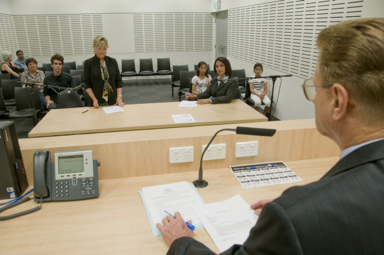 Department of Communities and Justice (DCJ) Housing Policy (formerly FACS Housing)
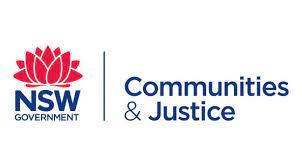 Community housing provider’s policies
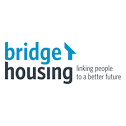 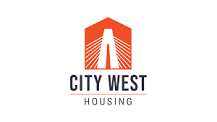 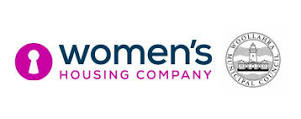 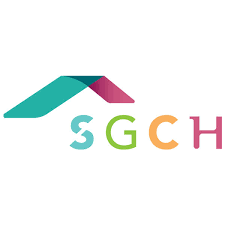 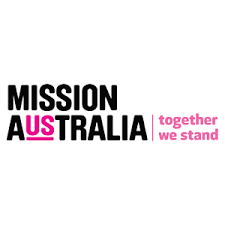 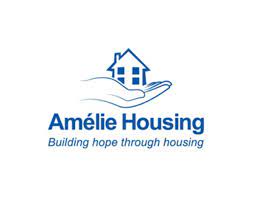 2. Getting housed or transferred
Getting housed or transferred
Applications
Priority versus wait in turn approval
Grounds for transfer
Locational need
Offers of accommodation
Housing Pathways Applications
Identity 
NSW Resident 
Residency/ Citizenship
Income & Assets
Able to Sustain a Tenancy
Categorisation
Priority Housingversus Wait-turn Housing
Locational Need
14
Grounds for transfer
Current property or location is no longer suitable for housing needs
Grounds include: at risk, under-occupancy, over-crowding, medical, compassionate grounds etc. 
Repairs is not a grounds for transfer
Offers ofaccommodation
Two reasonable offers
What is a reasonable offer?
What to do if the tenant believes the offer isn’t reasonable?
3. Appeals
Appeals
Decisions that are appealable 
Time limits for appeal
Levels/stages of appeal
Decisions that are appealable
Subsidy calculations

Wait-turn vs Priority

Declined transfer application

Reasonableness of an offer

Recognition as a Tenant
Time limits for appeal
Usually 3 months from date of decision BUT be sure to check the provider’s policy
Some decisions must be appealed within a very short time limit (eg. subsidy cancellations)
Levels / stages of appeal
Usually 2 stages/tiers of appeal 

Tier 1: Internal appeal with the housing provider 

Tier 2: Housing Appeals Committee (HAC)
			www.hac.nsw.gov.au
Case study
Tenant sought consent from housing provider to install air conditioner 
Provider declined consent as tenant had a debt

First tier internal appeal:
Submitted that the policy regarding arrears was harshly applied, and
Air conditioner would make heating/cooling more efficient and cost effective.
Decision upheld. 
Appeal to HAC successful – housing provider reversed decision and allowed installation of air conditioner.
4. Repairs
Repairs
Reporting repairs and maintenance issues
Urgent repairs
Going to the NSW Civil and Administrative Tribunal (NCAT) to seek orders
RLC Repair Kit resource
Reporting repairs and maintenance issues
25
Urgent repairs
Defined at Section 62 of the Residential Tenancies Act NSW 
Includes: serious roof leaks, burst water services, failure in electricity, gas or water supply etc.
Going to the NSW Civil and Administrative Tribunal (NCAT) to seek orders
Online or paper application (urgent = only paper)
Group list/conciliation
Directions for evidence 
Formal Hearing
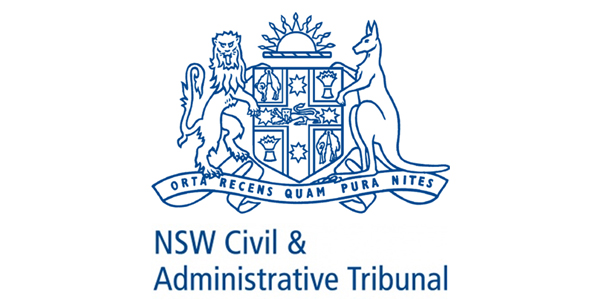 RLC Repair Kit
www.rlc.org.au/training/resources/housing
5. Termination
Termination
When can a tenancy be terminated?
Notice of Termination
The Tribunal (NCAT)
When can a tenancy be terminated?
Breach

Eligibility Grounds
Notice of Termination
Written notice required
Valid reason 
Correct notice period
Service of notice
32
NCAT Tribunal: Tenant Doesn’t Move Out
Special considerations that apply to social housing tenancies: 

Mandatory considerations prior to terminating a social housing tenancy (s 154E)  
In some circumstances NCAT must terminate (s 154D)
NCAT can only suspend an order of possession for 28 days unless exceptional circumstances (s 154G)
Leanne O’ReillyTenancy and Housing Law SolicitorInner Sydney Tenants Advice & Advocacy ServiceRedfern Legal Centre
Resources: www.rlc.org.au/training/resources/housing
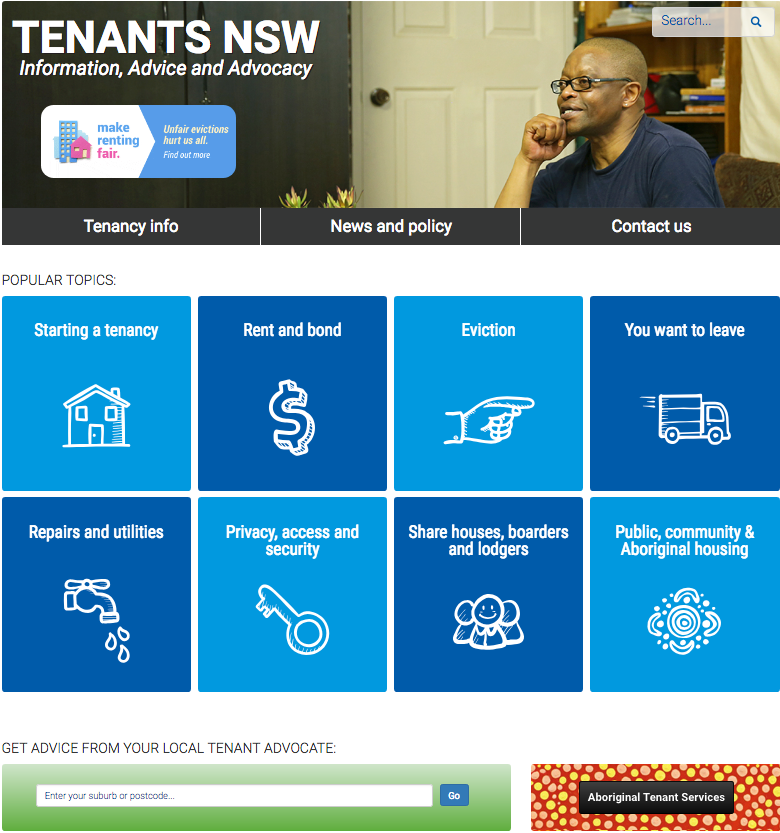 Tenants Advice & Advocacy Services


Free confidential legal advice on social housing


Enter your suburb at www.tenants.org.au
Before You Go